COTS VLBI20102-14 GHz Front-endAnders Emrich et alae@omnisys.se
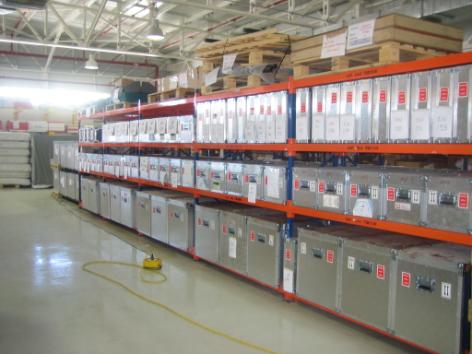 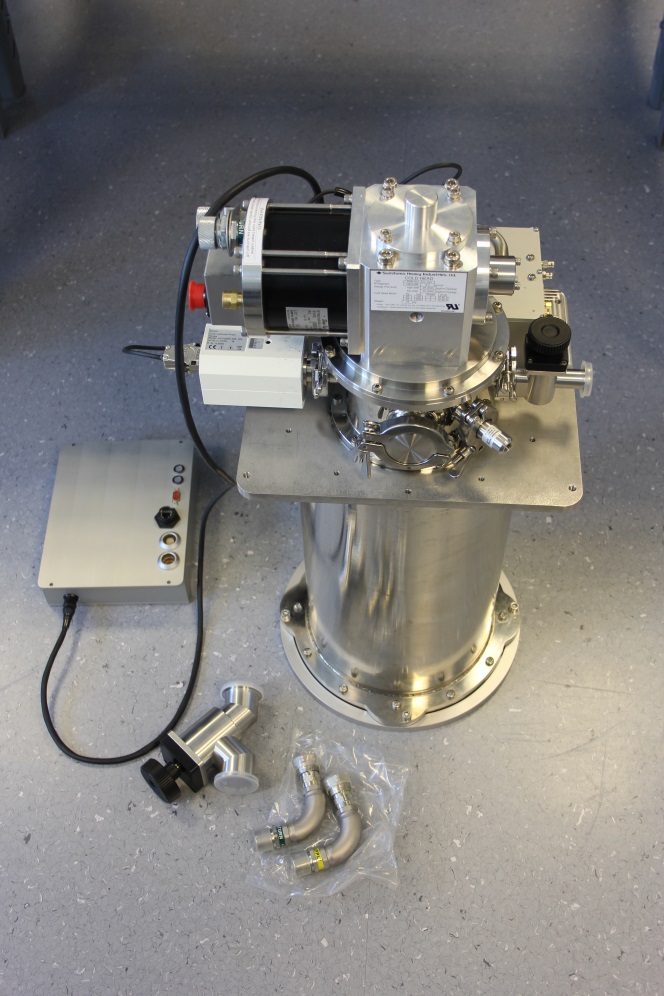 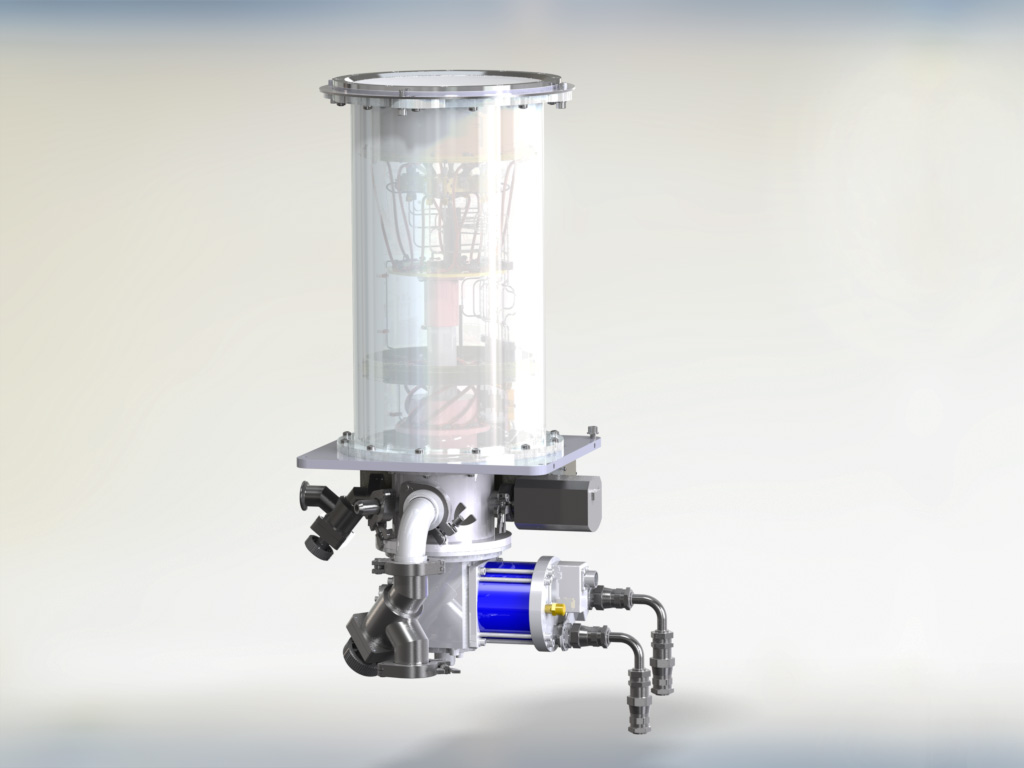 ALMA WVR
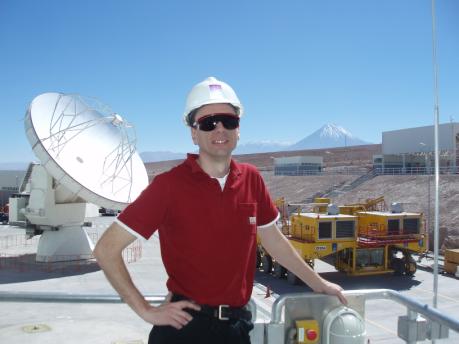 In collaboration with OSO
and Chalmers
Omnisys Instruments
Developing and manufacturing high performance electronics hardware
28 scientist & engineers between B.Sc to Ph.D. 
Gothenburg based, project office in Stockholm
Main applications
Essential subsystems for space
Scientific radiometer instrumentation, ground based and for satellites
Cryogenic and none cryogenic

Ongoing research collaborations with Chalmers University and foreign research groups
(JPL, University of Arizona, NICT…..)
Self financed, growing and profitable
All types of customers all over the world
ESA, JAXA, US Universities, ESO, SSC, Ruag...
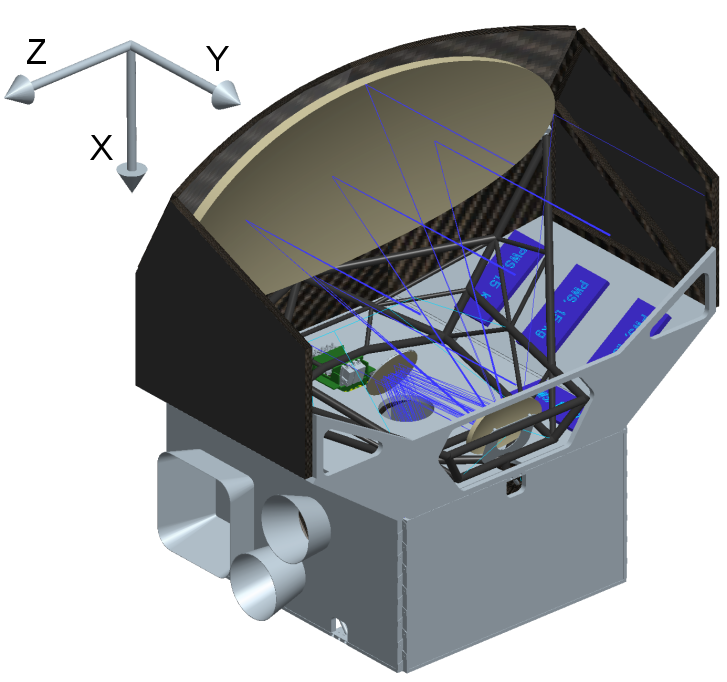 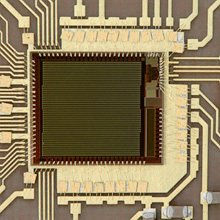 Microwave & THz Instruments
We always focus on optimising user benefit / cost
This can be scientific output / cost, minimizing mass / cost, maximizing efficiency for a fixed cost…….

Instrument frequency range: 0.3 GHz to 1.28 THz
Applications
Climate and Atmospheric research & Meteorology
Radio astronomy (ground, balloon, space…)
Deep space (Mars and Jupiter) exploration 
We build systems and complete instruments
We develop components and technology to enable different type of instrument implementations – and thus also scientific research – and more science and knowledge for available funds
Background
The Eleven feed 
decade-bandwidth 
log-periodic dual-dipole array, developed in the antenna group at Chalmers University of Technology since 2003. 
nearly constant beam width 
about 11 dBi directivity
a fixed phase centre location
The IPR to the Eleven antenna feed system has been transferred to the company Gapwave AB, 
Gapwave AB has entered into an agreement with Omnisys Instruments AB in order to provide front-ends based on the Eleven antenna for VLBI2010 radio telescopes. 
The VLBI2010 Front-end system consists of the Eleven antenna hardware, cryostat, LNAs and supporting functions such as phase calibration interface and temperature stabilisation
Omnisys has full control of all key subsystems and technologies (including LNA’s from Low Noise Factory)
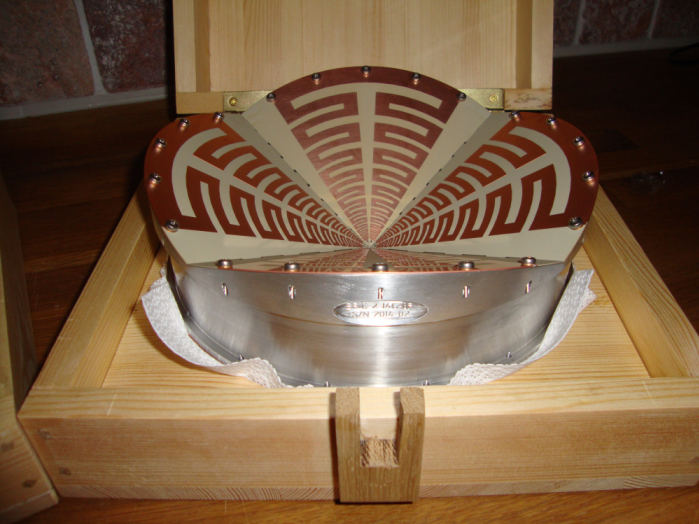 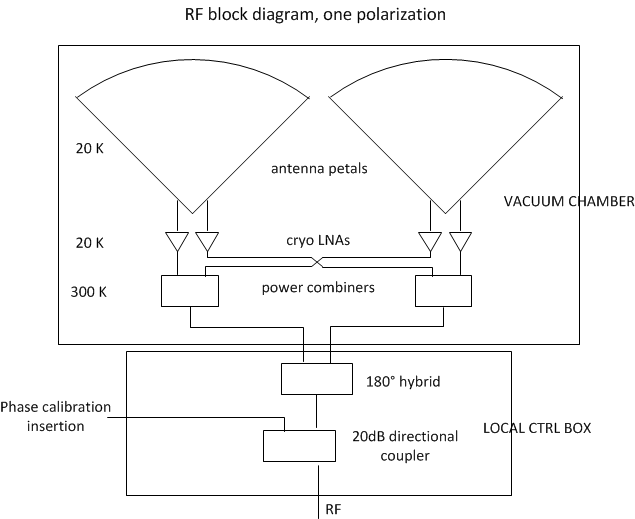 Front-end system
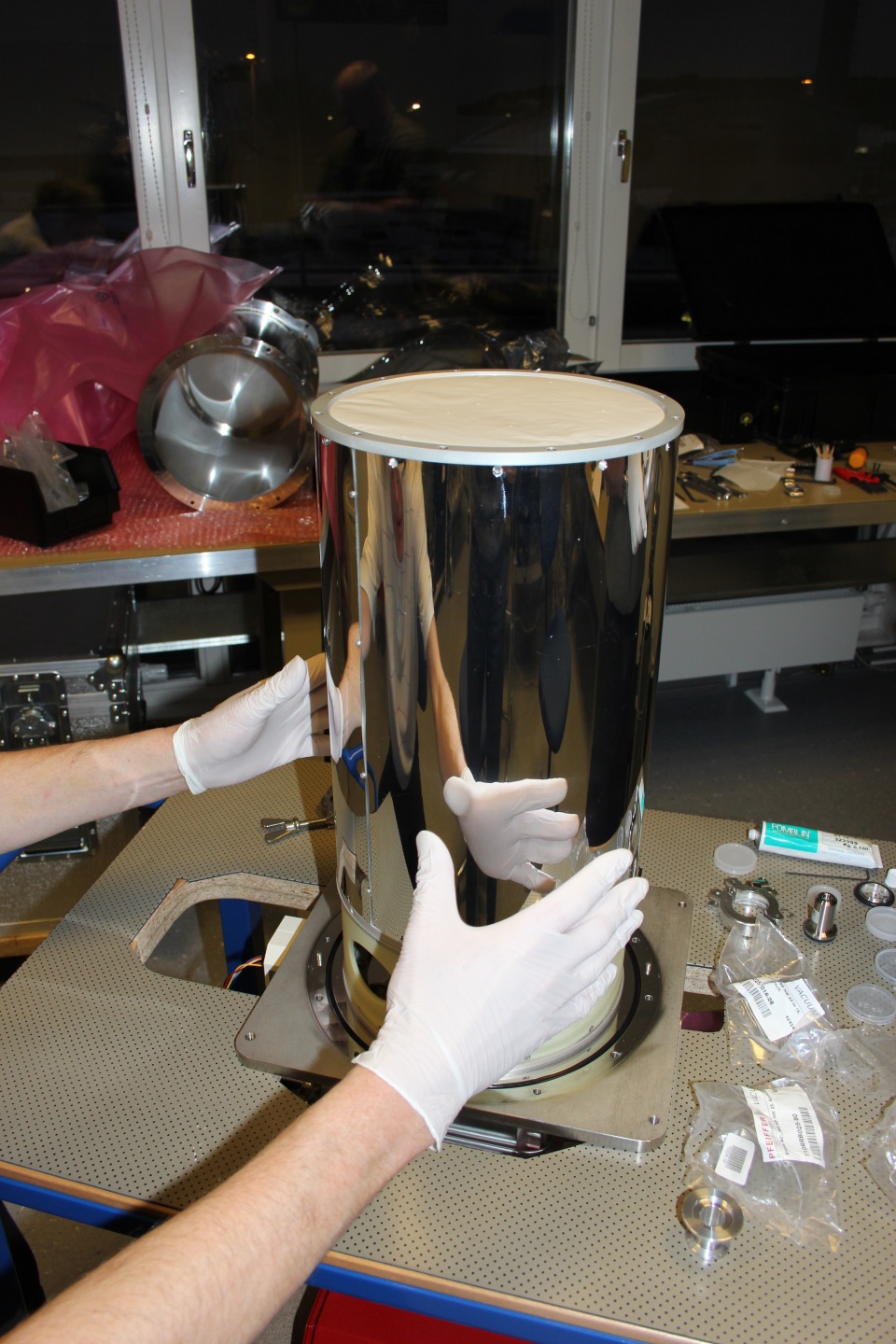 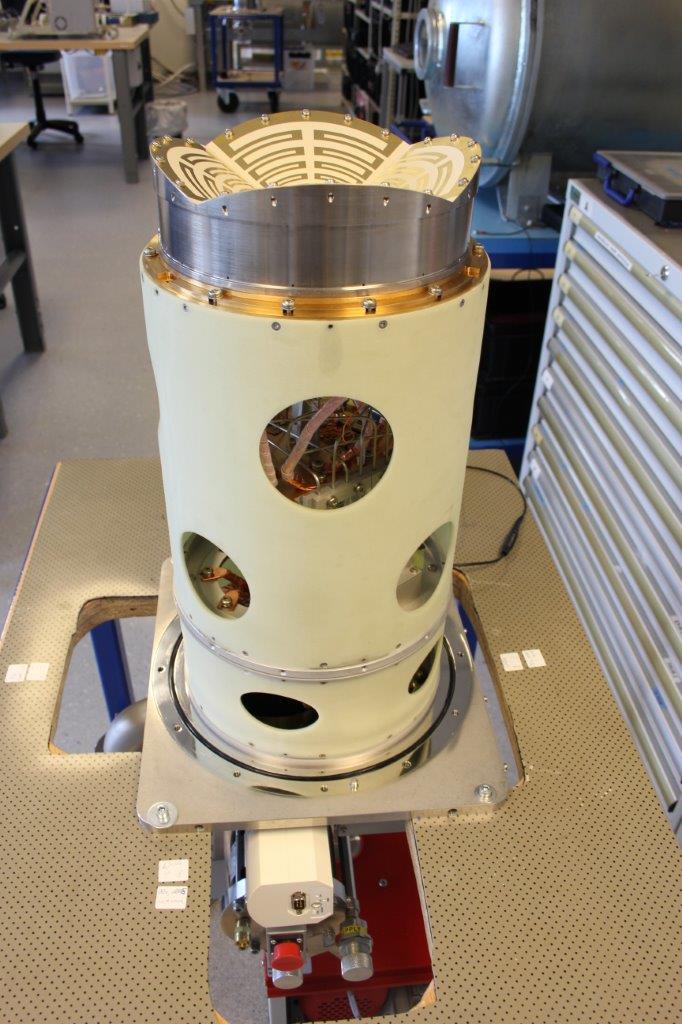 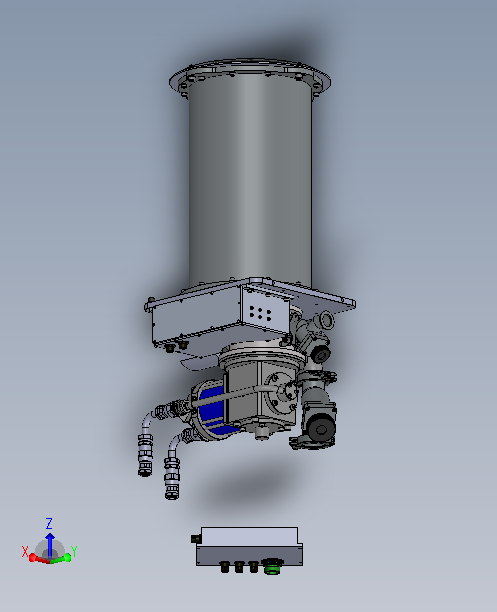 Antenna element
Low noise amplification
Crygenic system
Vacuum dewar
Low loss window and IR filter
Control and monitoring

Calibration system
Can be provided (option)
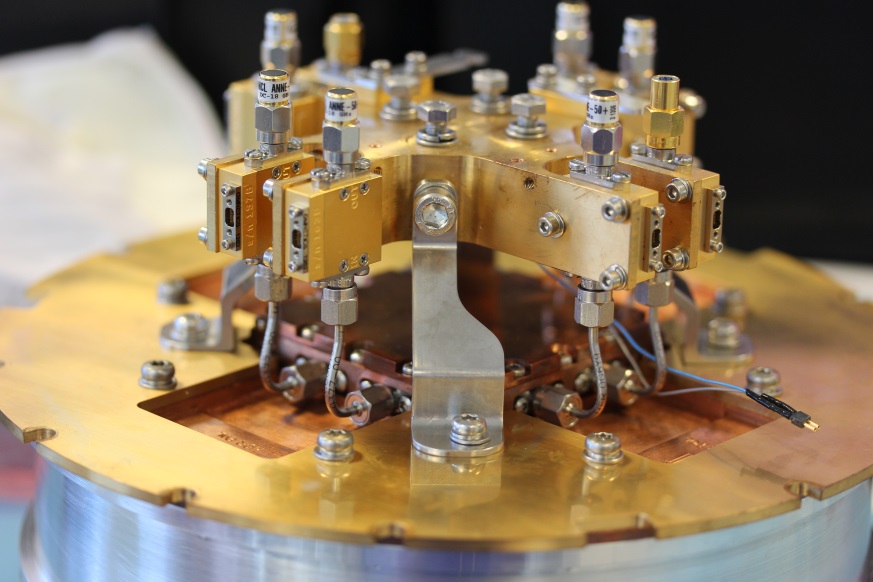 Sensitivity
Y-factor with cold sky and ambient load
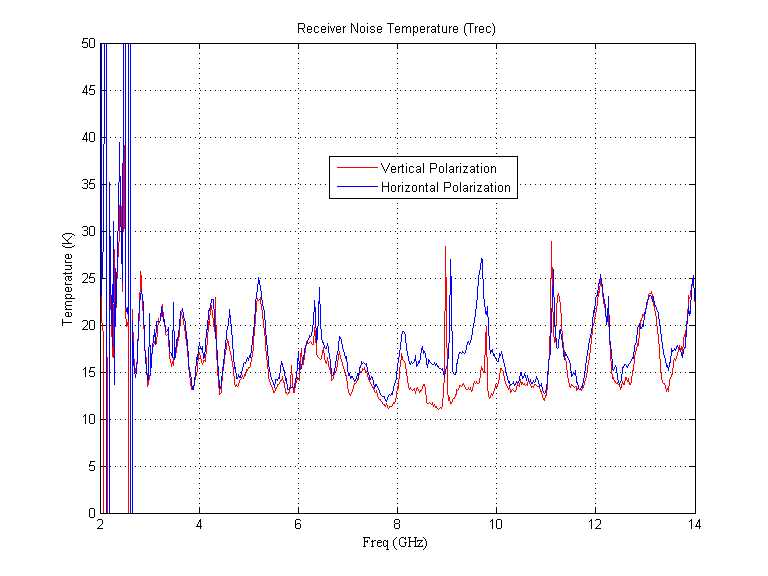 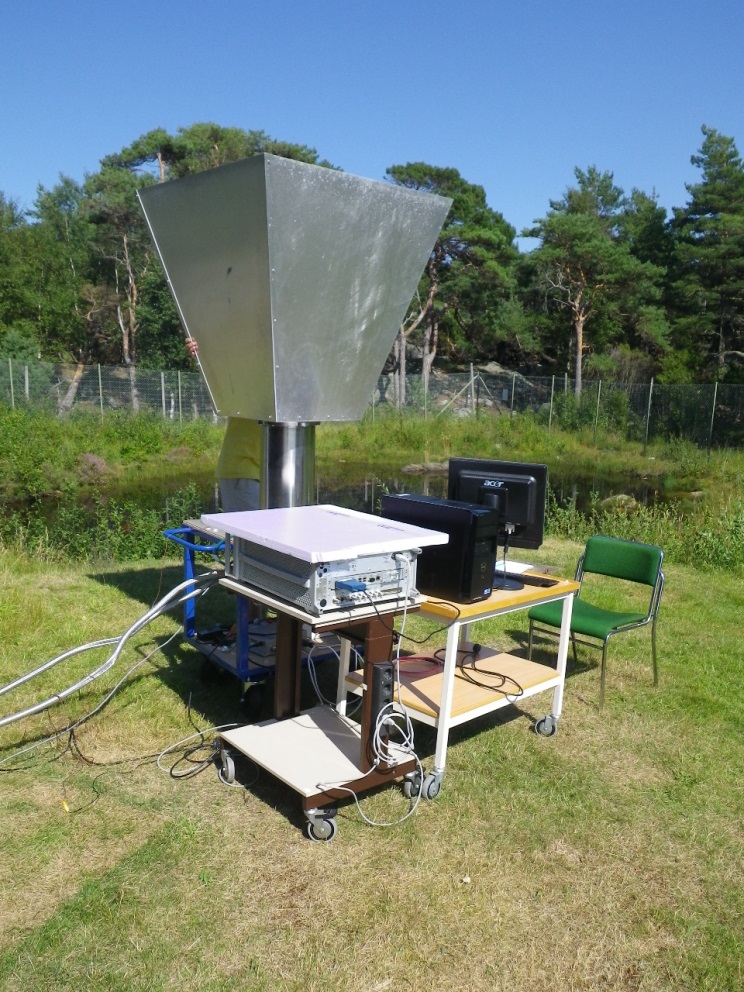 Typical antenna patterns
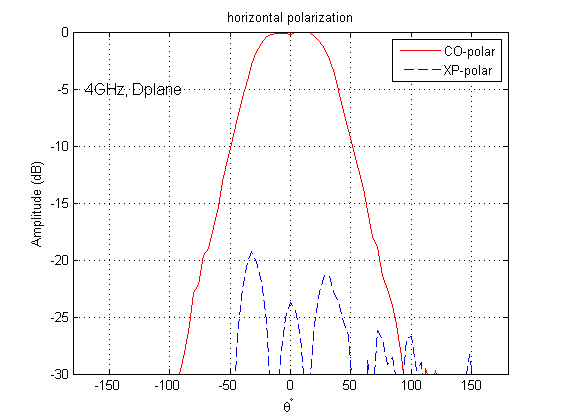 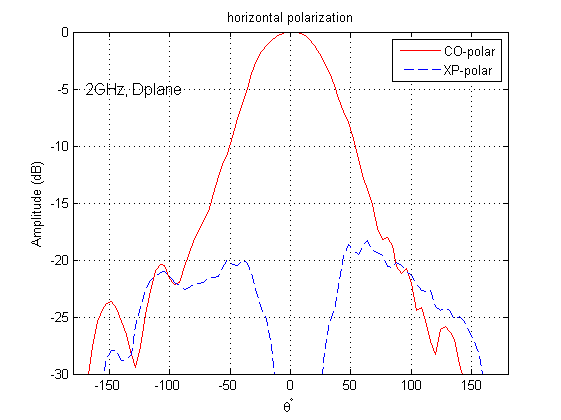 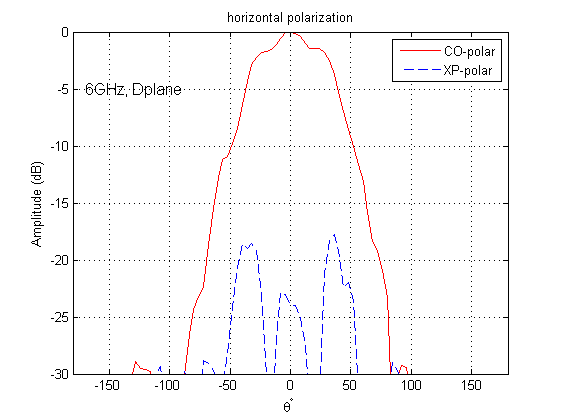 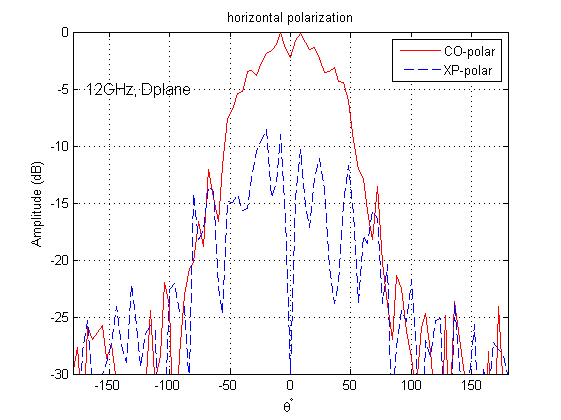 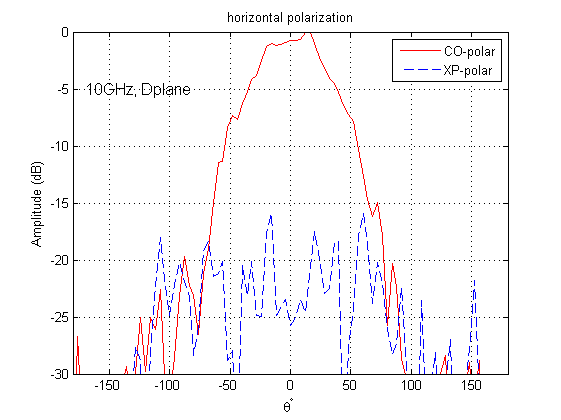 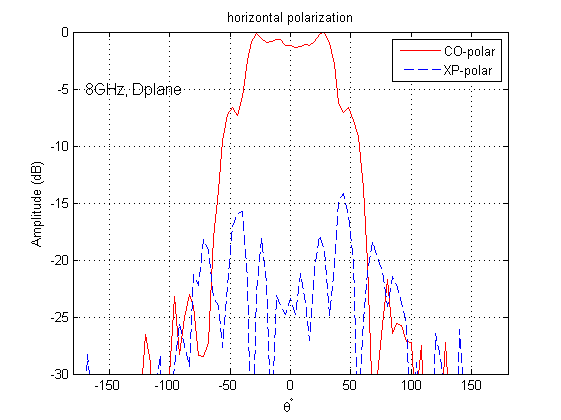 Antenna performance
Feed efficiency specification (60 degrees):
> 55% for 2-3 GHz
> 65% for 3-9 GHz
> 55% for 9-14 GHz 
Better with MT Mechatronics reflector !
Axial cross-polar isolation:	
> 20 dB below the highest co-polar level in axial direction.
Cross-polar sidelobe levels of the BOR1 components of the far field function:
> 15 dB below the co-polar maximum
Cross-polar sidelobe levels are minimized.
Feed efficiencies
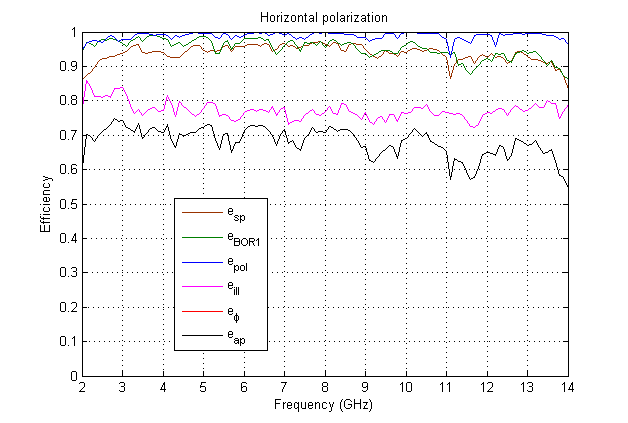 Temperature stability
LNA temperature< 10 mK change
Ambient temperature288 -> 302 K
Gain stability
Verification of operation
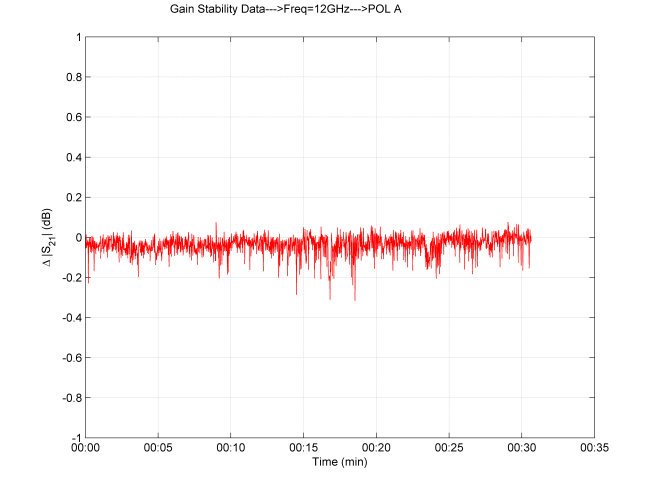 Phase stability
Phase stability << 1 degree over 30 min
Phase calibration signal can clearly be injected after LNA
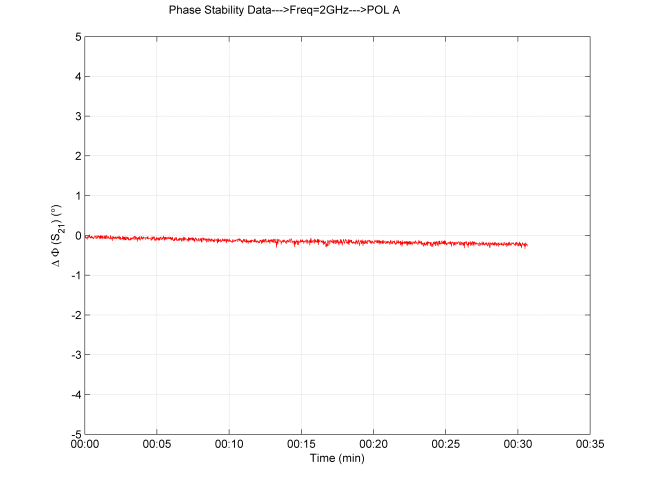 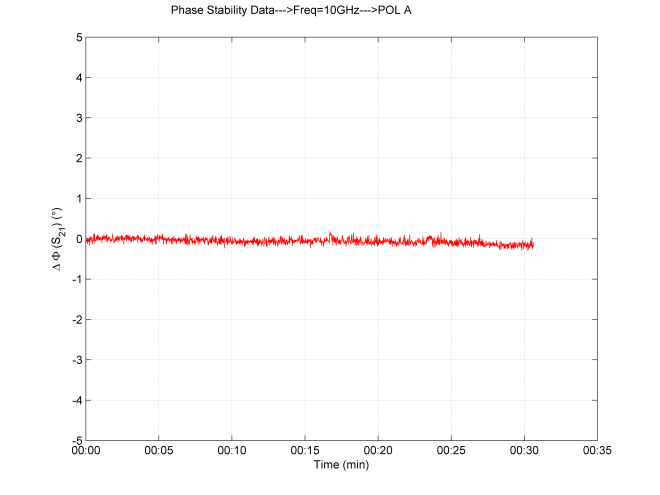 Customer feedback
GSI
Eleven feed is installed on the antenna.  The measurements of receiving performance are being done. The performance of X-band was measured as SEFD 1,250Jy that is the same value as triband feed case. The measurements of the other frequencies will be done as the next step.

Wettzell
For the South antenna WS (TTY2) the Eleven receiver was delivered 2-3 weeks ago and it is being bench tested. The cold sky acceptance test was done by Gerhard on a sunny Sunday. Preliminary results indicate a Tsys between 15 and 30 Kelvin. For this test, the receiver was at cryogenic temperatures. The receiver will be sent to Mirad in Switzerland where additional tests will be done and mechanical preparations for mounting on TTY2 will be done…..
Specification
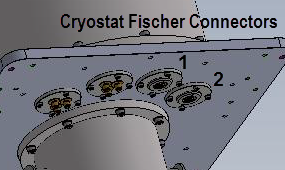 Mass
Cryostat (not including the below items): 58 kg
PCU: 4.5 kg
Cables + power dividers + He hose 90 deg bends: 3 kg
Total: 66.5 kg
Transport case: 33 kg
Environment
Operational: 	+10 to +30 degree C
Survival: 	-20 to +60 degree C
Humidity:	30 – 90 % not condensed
Leakage Rate
< 5 * 10-5 mbar l / s
Input Power Level
Estimation of maximal RF input power for survival: +13 dBm.
Maximal RF input power for linear operation: -40 dBm
Total Gain
Total gain: 45 dB or above
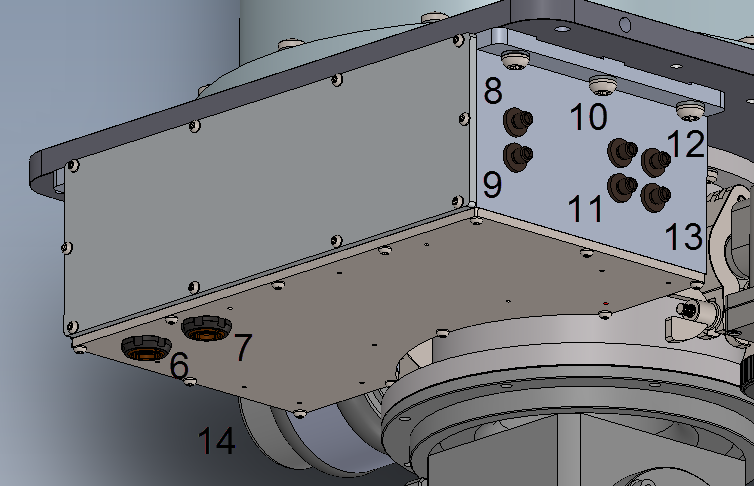 Control I/O
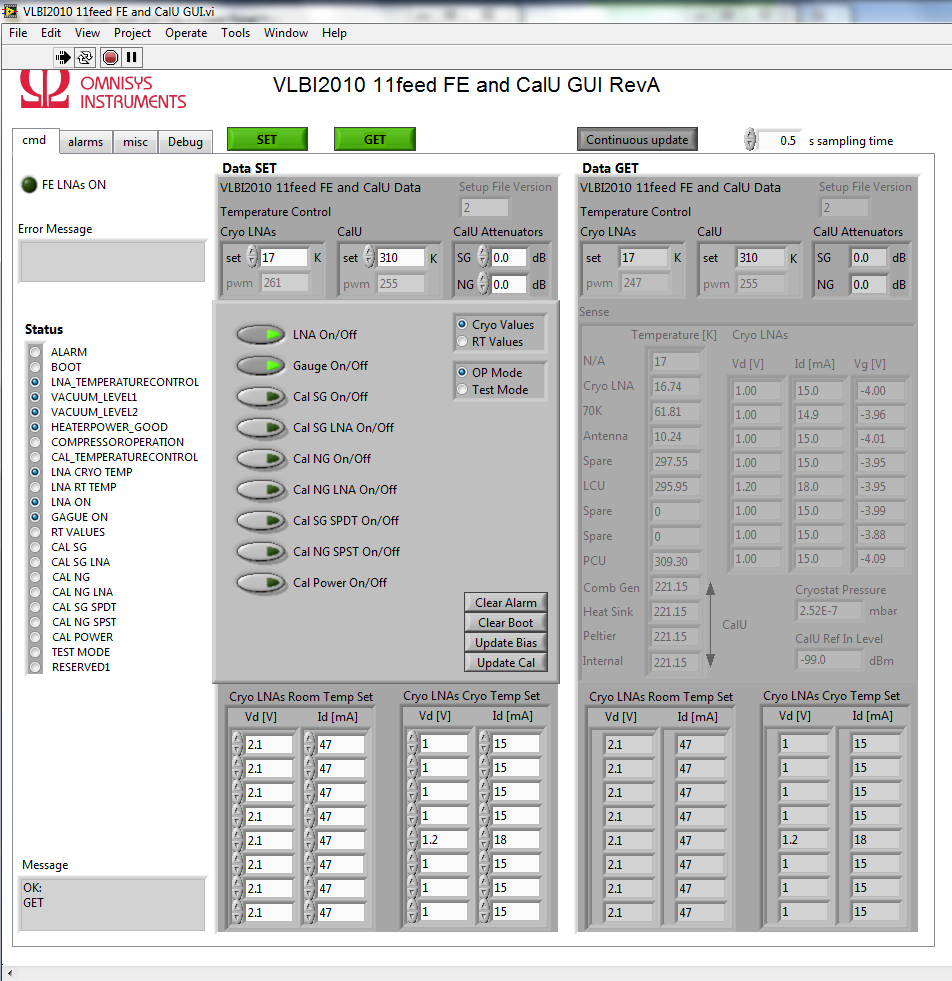 Complete control over Ethernet
Labview interface available
Control of bias, temp settings etc
Monitoring of bias, temperature, vacuum level etc
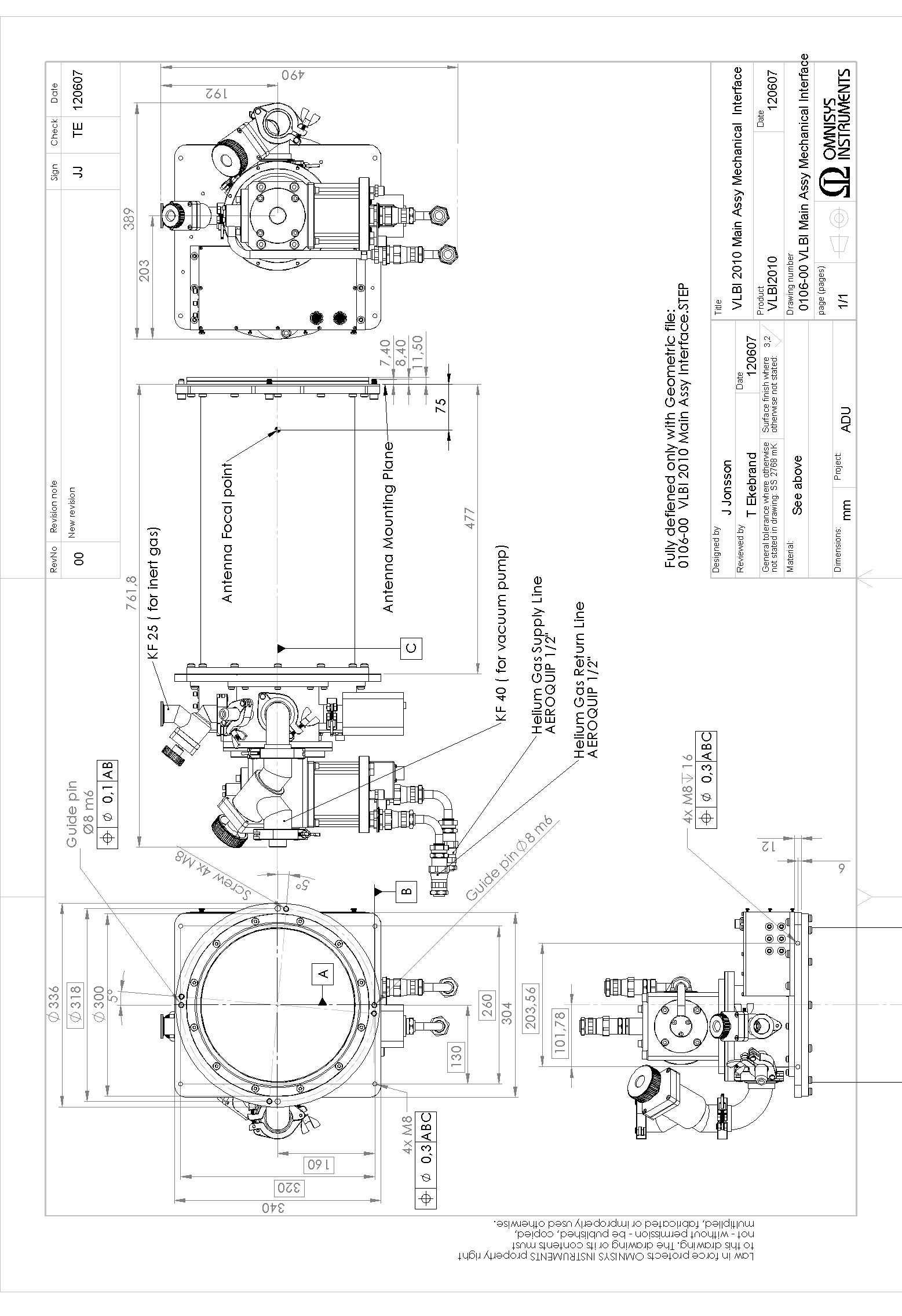 Drawing
A STEP file of the mechanical interface can be provided.
Electrical ICD
Power: 	48 VDC or 90-132 VAC 50/60 Hz and 180-264 VAC 50/60 Hz
Control: 	Ethernet 100 Mbit/s
Compressor Diagnostic Interface
Interface for monitoring of the compressor alarms that are available via for example the CSA-71A or F50H compressor diagnostic interface.
Connector:		LEMO EGG.3B.310
RF Outputs
Connector type:	SMA-J
Number:		2 (H&V)
Bandwidth:		2-14 GHz
Output impedance: 	50 Ohm
Calibration Signal Injection
Connector type:	SMA-J
Number:		2 (H&V)
Coupling:		will go through -20 dB coupler after the LNA
Bandwidth:		2-14 GHz
Dewar and vacuum
Dewar
Vacuum window: 0.5 mm Mylar.
Material: stainless steel (outer parts) and aluminum (most inner parts)
Temperature sensors:	Lakeshore DT-670B for temperature stabilization
Electrical connectors	:	Fischer DEE 105 A102-130
Pressure sensor:		Pfeiffer PKR 251
Safety relief valve:		Pfeiffer AVA 016 X
Vacuum flanges:		One KF 25 for the vacuum gauge
One KF 40 for the vacuum pump 
One KF 16 for the for the safety relief valve
One KF 16 e.g. for venting the cryostat with Nitrogen gas
Vacuum
Flange for vacuum pump:	KF 40 
The provision of vacuum is the responsibility of the customer. It should be noted however, that the requirement is high and there should be a limited distance between the cryostat and the high vacuum pump
The vacuum level should be well below 10-5 torr
Cryogenic system
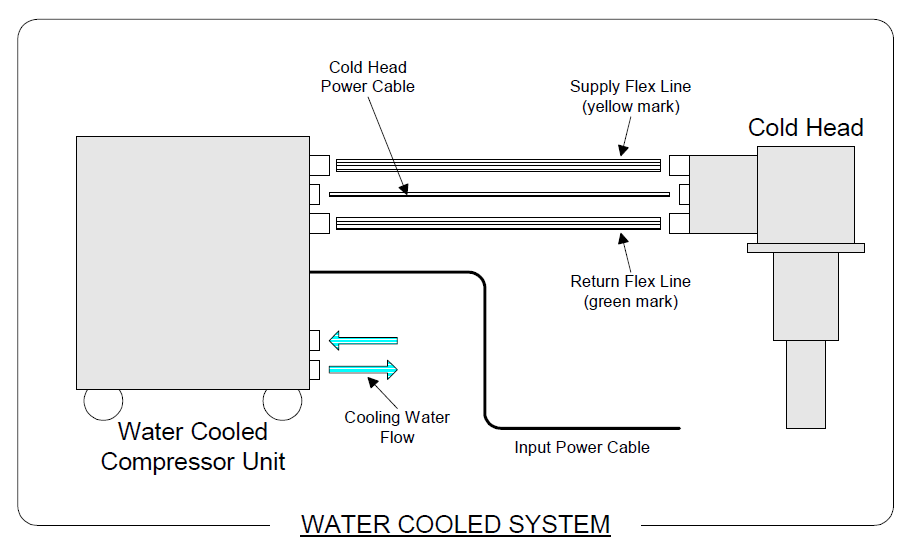 Sumitomo RDK-408S
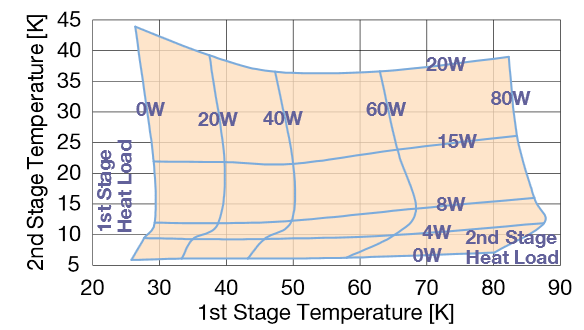 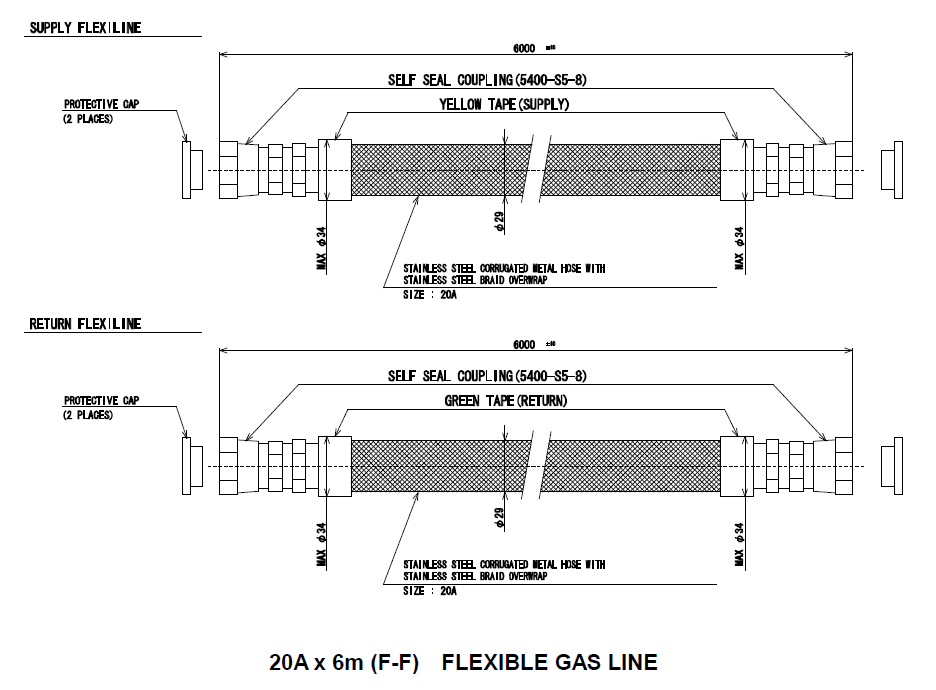 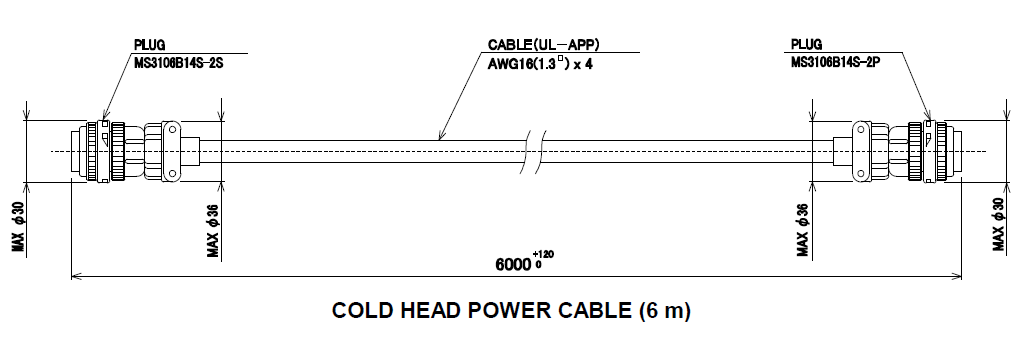 Additional subsystems
Calibration subsystem
Phase 
Amplitude
Based on Haystack design but with several updates
Up/down converter
4 x 2-14 GHz inputs
4 x 1-2 GHz outputs
Based on Haystack design but with several updates
183 GHz water vapor radiometer for phase correction
58 delivered to ALMA
We also have
Front-ends up to 1280 GHz
FFT back-ends (5 GHz / unit)
Autocorrelation back-ends
Cross correlator systems
LO systems based on YIG oscillators
Quasi optics
Calibration unit
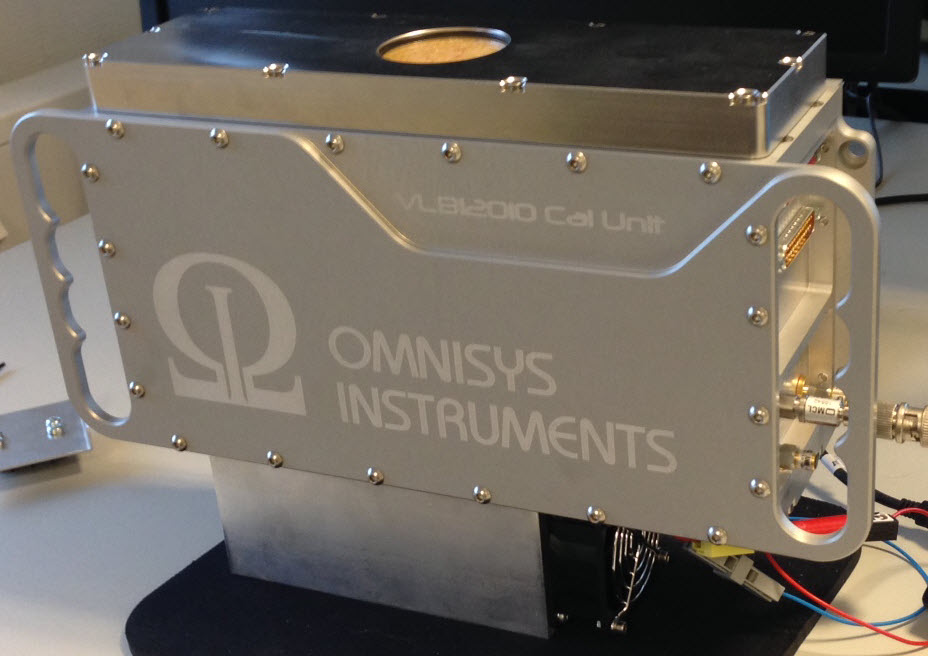 SPST (Terminated)
Noise Attenuator
LNA(30dB)
Splitter_S1
Noise Generator
in  out
in        out
noise
in         out
RF Hermetic Enclosure
P-Cal signal Attenuator
LNA(30dB)
in     out
Ref             Tone
    in                out
in     out
Comb Generator
SPDT (Terminated)
Temp.
Sensors
Temp.
RF & Noise Control
ATT.
Temperature Control
SW.
Controller
Temperature stabilized enclosure
Conclusion
A standard ”off-the-shelf” VLBI2010 front-end has been developed
Two units have been delivered to customers
The vacuum parts have been well tested and hold time expected to be < 12 months in during cryogenic operation
Monitoring and control provided over ethernet with a local 32-bit CPU taking care of real time control
Omnisys can produce 8-10 units / year with delivery time of 6 months after order
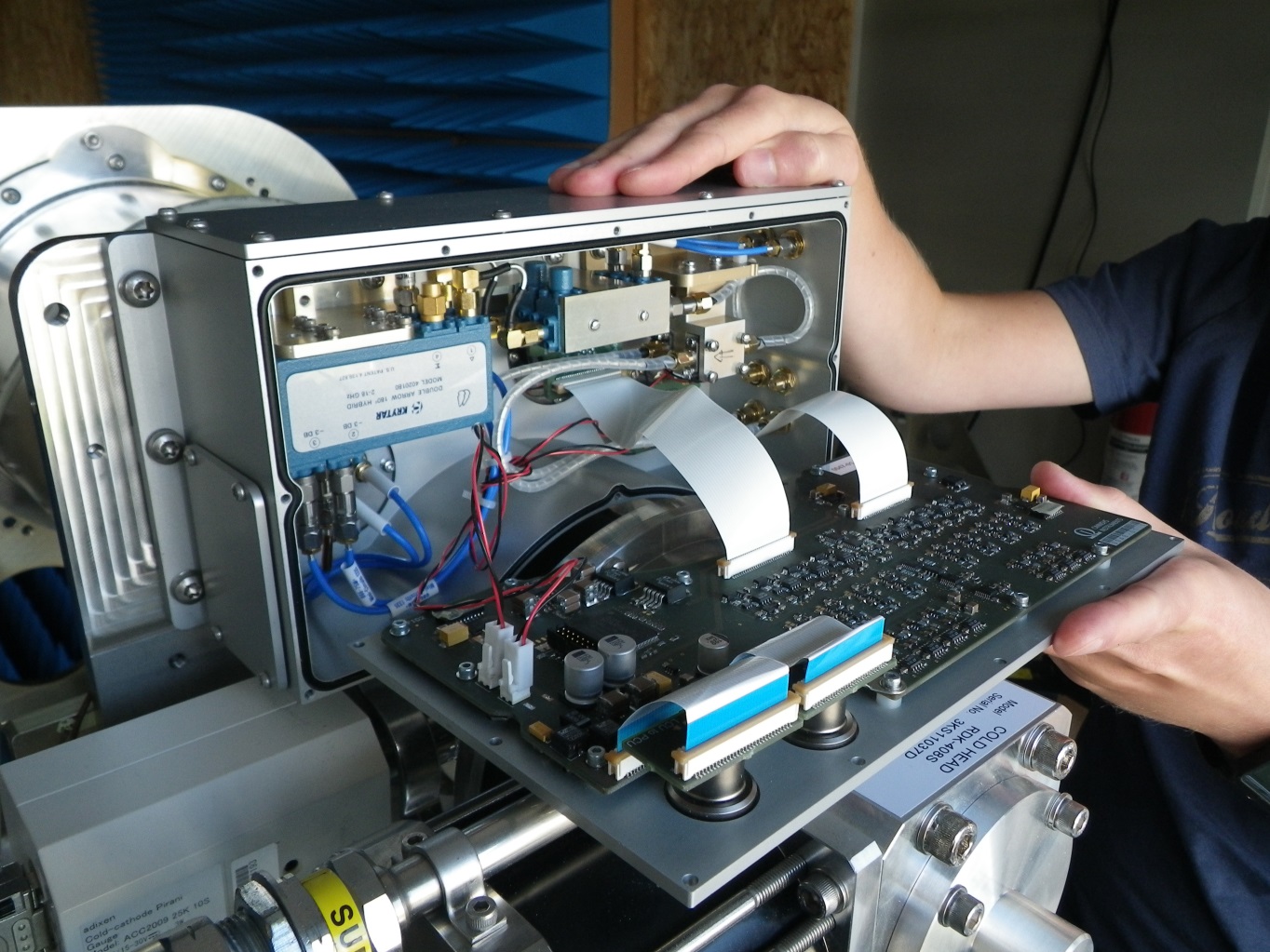 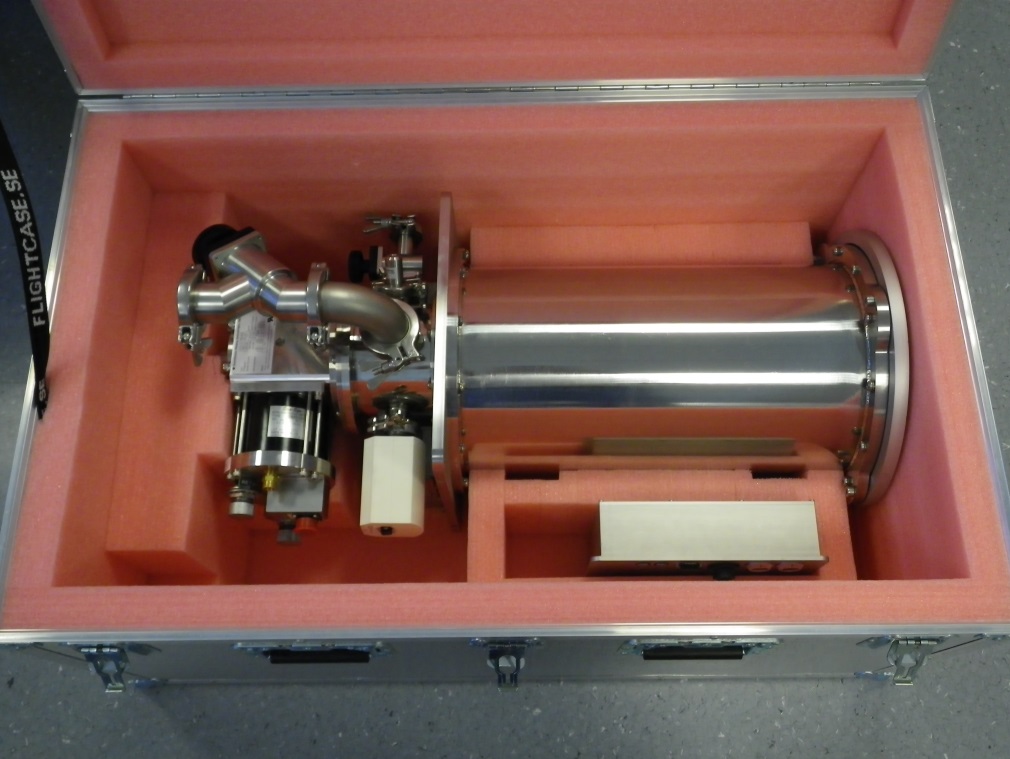